我们如何应对疫症：过去、现在与未来


第三部分：
面对可能重来的疫症，我们可如何为将来作准备？
教育局　课程发展处
个人、社会及人文教育组
2020年10月
1
完成本部分后，学生应能：
了解不同的人如何利用创意应对「2019冠状病毒病」带来的问题。 （知识） ；
提出具创意的方法应对「2019冠状病毒病」疫情（共通能力综合运用）；及
培养积极面对问题，关心别人的态度（情意和态度）。
预期学习成果
2
2019冠状病毒病发生以来，人们的生活、工作及人际关系产生了不少变化，例如：需要在家工作、与别人接触时需要保持社交距离等。面对新的问题，我们需从不同的角度审视问题，并运用新的思维（「创意思维」）去找出解决方法。
简介
3
「创意思维」是指打破旧有的模式，跳出框框来思考问题。只要凡事摆脱已有的概念，观察四周的事物，每个人也能够产生新的意念。
要有创意并不困难，其中一种创意乃来自旧成分的新组合，有说：「日光之下无新事」，我们日常看到的「新意念」有不少是旧瓶新酒的组合。正如大部分新曲都是由不超过十二个音符组成、很多图画都是以三种原色的不同配搭构成等一样。
因此，创意并不是遥不可及的事情，开启创意大门的钥匙就在你和我的手上。
「创意思维」
资料来源：教育局科技教育组，科技教育科目学与教资源，科技教育知识范围，创意设计思维
4
面对疫症与创意思维
5
请同学观看以下片段，以体会听障人士在生活上遇到的困难。



片段中陈奂仁Hanjin Tan参加了香港聋人福利促进会的「Act唇challenge」，他戴住一个隔音耳罩去吃饭，在听不到的情况下，引起他很多反思。
聋福会x Act唇 Challenge
香港聋人福利促进会
https://www.youtube.com/watch?v=qERrzdKLvuo
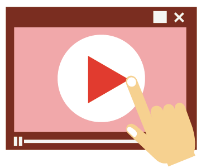 6
[Speaker Notes: 工作纸：共同福祉]
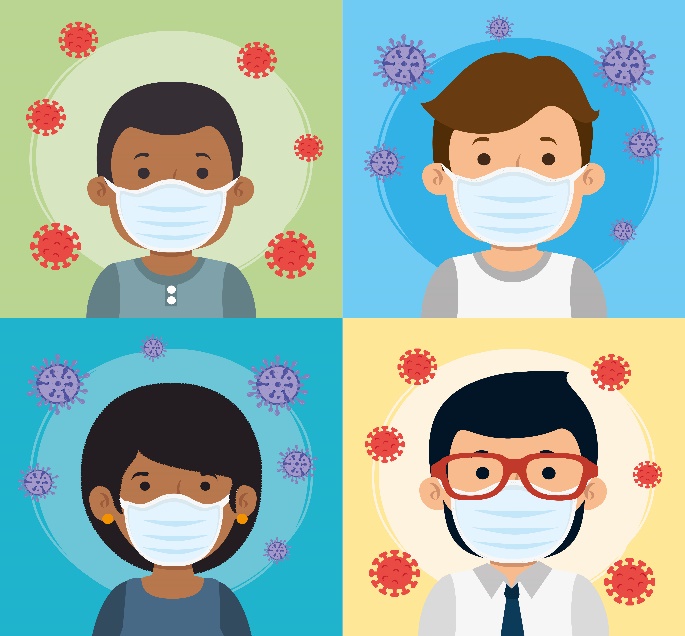 2019冠状病毒病肆虐期间，很多人都戴上口罩，以预防呼吸道受到感染，但对听障人士来说，却是多了一道障碍，因为他们依靠读唇来了解别人的说话，戴上口罩后他们便更难理解别人在说甚么。
印尼一对分别有听障和言语困难的夫妇，特别缝制可供阅读唇语的透明口罩。这对夫妇向来为人缝制垫子、床单和窗帘。他们体会到戴上口罩后不能理解别人说话和产生误解之苦。
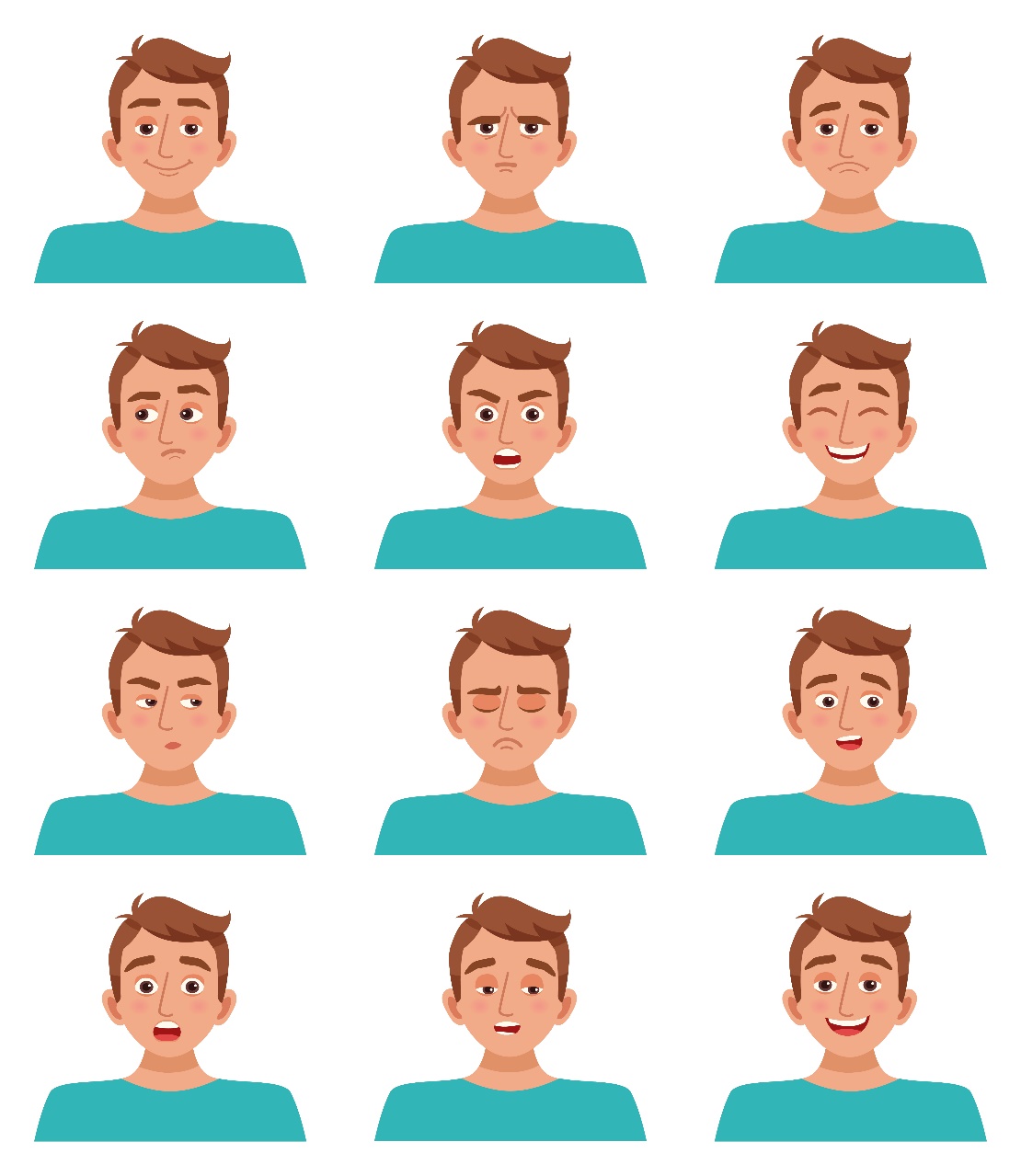 资料一：透明口罩
资料来源：明报新闻网（2020年4月29日）。
7
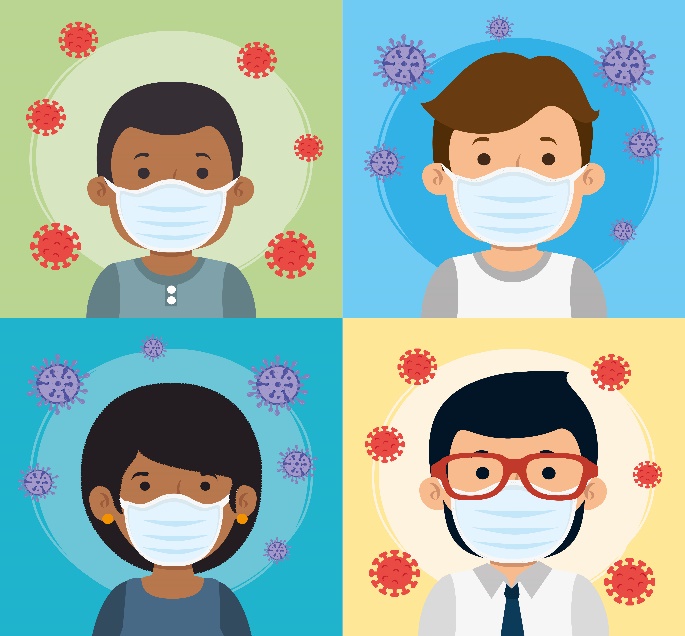 于是，他们便研究将口罩改良，采用透明胶片配合布料，制作透明口罩，在防止飞沫之余，又可以解决看不到唇形的问题。
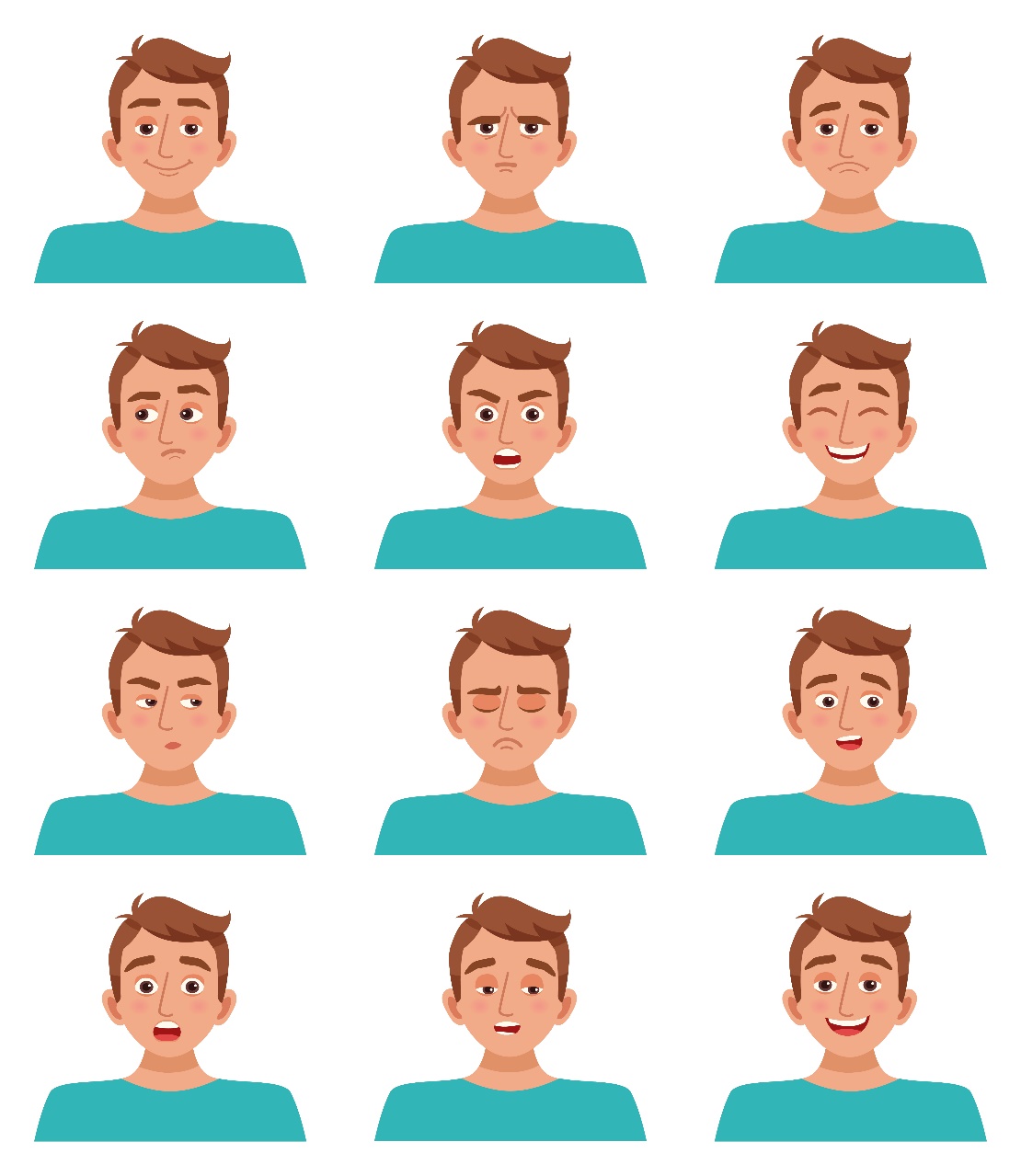 资料一：透明口罩
资料来源：明报新闻网（2020年4月29日）。
8
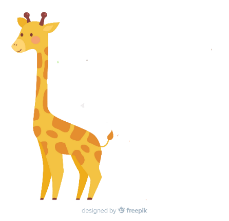 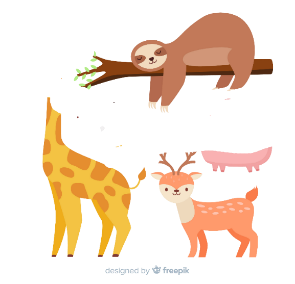 李扬立之（Lucci）是公立医院骨科专科医生，她观察到小朋友不太了解甚么是2019冠状病毒病，为甚么需要戴上口罩、勤洗手。她心里想，哪怎么办呢？
作为儿童骨科医生，她经常与小朋友接触，所以便想到以自己绘画的才能与医疗知识结合。
她花了三晚时间绘画了《抗疫小伙伴小册子》，创作出一些令小朋友可以愉快阅读的绘本，小册子中的猎豹、雪豹、狮子、长颈鹿、黑猩猩、北极熊、三趾树獭和家猪化身穿上医生袍的卡通动物医生，深入浅出让小朋友更明白疫情，以及更有健康意识。
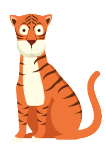 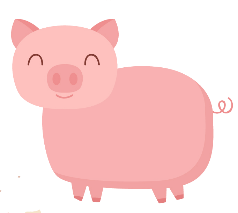 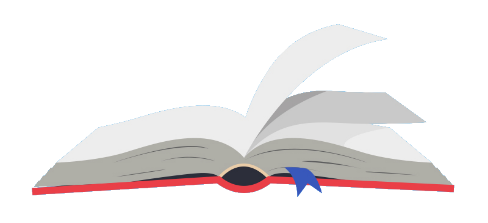 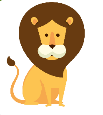 资料二：让你明白
9
资料来源：香港经济日报网页（2020年2月8日）。
细阅资料一和资料二，然后回答下列各题。
根据资料一，听障人士在2019冠状病毒病期间面对甚么问题？
因为看不到别人的唇形，故难以理解对方的说话。
你认为透明口罩能否为听障人士解决问题？
能够，因为即使戴上了口罩，但仍然能看到说话者的唇形。
10
根据资料二，儿童在2019冠状病毒病期间面对甚么问题？
他们不明白甚么是疫情和为甚么需要戴上口罩、勤洗手。
你认为李杨医生的做法，能否解决题3提到的问题？
能够，因为她用有趣、生动的绘本，深入浅出的解毫，容易令儿童明白2019冠状病毒病，以及提高健康意识。
11
李杨医生和印尼夫妇，在解决问题方面有甚么共同之处？
他们都能从别人的角度去了解问题，然后想出解决方法。
他们都利用了自己的专长去解决问题，印尼夫妇向来为人缝制垫子、床单和窗帘，善于缝制；李杨医生则擅长绘画。
12
你认为他们解决问题的方法是否具创意？
是。因为印尼夫妇在原有的产品上加以改良，成为一种拥有独特功能的新产品。李杨医生则以新的手法去表达意念，也属一种创意。
13
由上述例子可见，要解决问题，我们需要多观察、多接触，才能明白问题的所在。
当我们设身处地的从别人的角度看待问题，便能感同身受，当解决问题时，便更能切合需要。
印尼夫妇和李杨医生都本着对别人的关怀，利用自己的专长，发挥创意，以尝试解决问题，只是一个小小的改变，便能大大改善有需要的人的生活。
小结
14
同学可利用「三分钟概念」动画视像片段「多元共融」，了解个人如何建构多元共融社会。(2:15-2:38)
「三分钟概念」动画视像片段系列：多元共融
香港特别行政区政府教育局
https://www.youtube.com/watch?v=fWkOOM9nSDg&feature=youtu.be
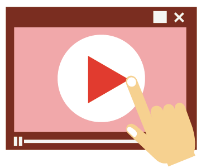 15
除了透明口罩和绘本，你能否找到其他以创意来解决2019冠状病毒病疫情期间出现的问题的例子？
试把找到的创意例子填写在下表（投影片18），然后在班上汇报，与同学分享。 
注：例子需符合「小改变，大改善」的原则，以及能展现对别人的关怀。
做一做
16
17
例子一：星岛网。《防疫妙招　日本7-11雪柜门底装铝板供客用脚开门》。2020年5月5日。 

便利店店主在雪柜门底安装倒L型铝板，阔度刚好让一只脚尖伸进去将门拉开，过程中不需用手，减少接触雪柜门柄而传播病毒的机会。

参考网址：https://std.stheadline.com/realtime/article/1263194/即时-国际-防疫妙招-日本7-11雪柜门底装铝板供客用脚开门
参考例子
18
例子二：港铁新闻稿。《港铁「双氧水雾化消毒机械人」　进一步提升车站及列车的清洁消毒工作》。2020年3月11日。

「双氧水雾化消毒机械人」透过自动喷洒雾化的双氧水，为地铁车厢进行消毒。

参考网址：https://www.mtr.com.hk/archive/corporate/en/press_release/PR-20-020-C.pdf
参考例子
19
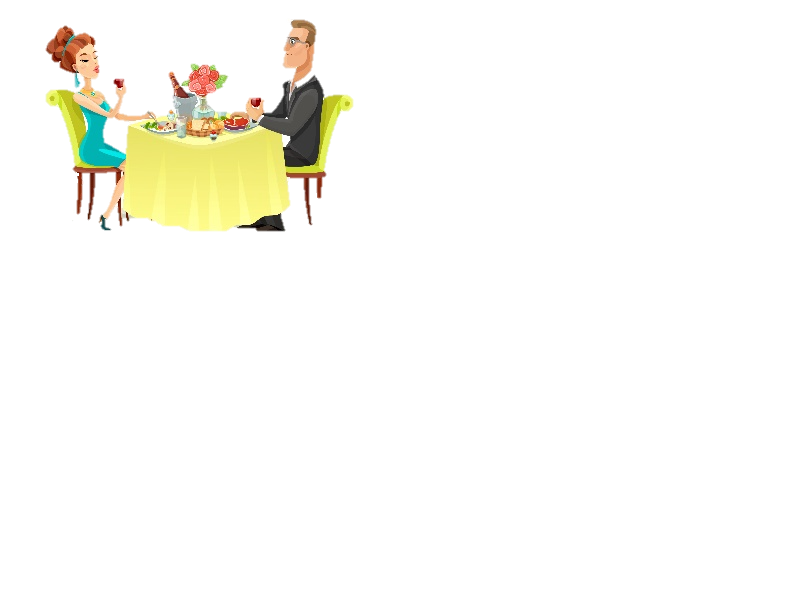 例子三：明报新闻网。《荷兰素食餐厅疫下推独立玻璃屋「包厢」　保社交距离》。2020年5月5日。

为保持社交距离，餐厅推出外形像温室的独立玻璃屋「包厢」，侍应会用长木板送递食物予客人，以减少侍应与食客的接触。

参考网址： https://news.mingpao.com/ins/%E5%9C%8B%E9%9A%9B/article/20200513/s00005/1589362417229/荷兰素食餐厅疫下推独立玻璃屋「包厢」-保社交距离
参考例子
20
例子四：明报新闻网。《生产力局创「隔空揿𨋢」 指向楼层即按掣》。2020年6月9日。

在按钮旁安装雷射感应器，用家毋须按下按钮，只需指着想去的楼层，即可「隔空揿𨋢」，雷射感应器便会侦测手指指向的楼层按掣。

参考网址：https://news.mingpao.com/pns/港闻/article/20200609/s00002/1591640994640/生产力局创「隔空揿𨋢」-指向楼层即按掣
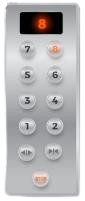 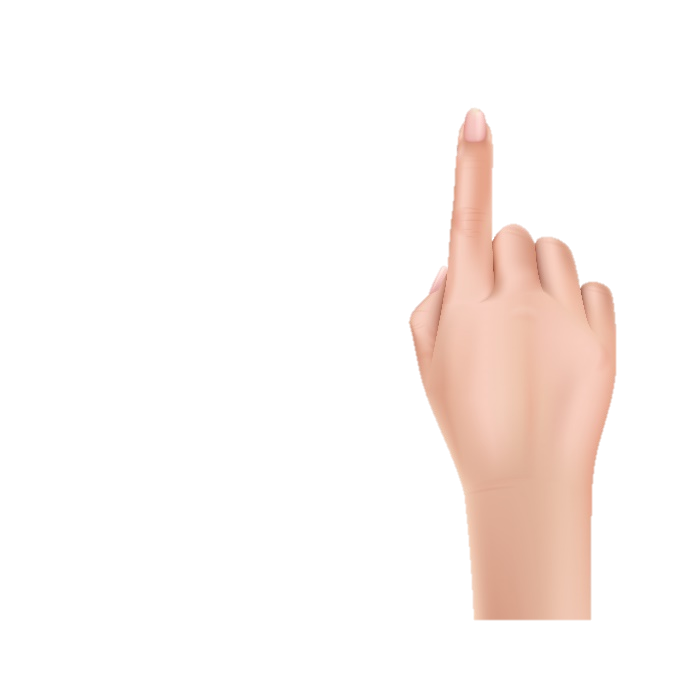 参考例子
21
例子五： The Sun. “HE’S GOT SOLE Shoemaker creates absolutely massive pair of shoes to keep people socially distanced”. 5 June 2020. Web version.

一位罗马尼亚的鞋匠，发明了一款超大码皮鞋，人们都称它为「长鼻子鞋」，穿上这超长的鞋便可时刻提醒与人保持1.5米社交距离。

参考网址： https://www.thesun.co.uk/news/11795561/shoemaker-socially-distanced-shoes/
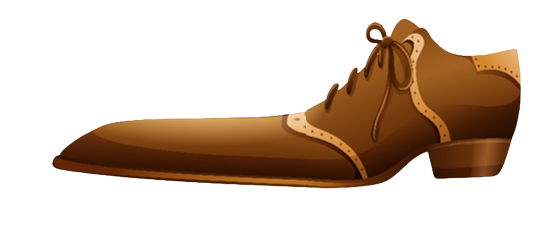 参考例子
22
你有没有留意身边或社会上其他人士面对2019冠状病毒病疫情时遇到甚么问题？你有没有一些具创意的方法帮助他们解决那些问题呢？
延伸活动
23
简述你观察／留意到的问题以及建议的解决方法。
我观察／留意到的问题：

我建议的解决方法：（试以文字简述，或以绘画方式表达。）
24
我们不知道2019冠状病毒病何时结束，或者结束之后会否重来，但就如面对是次疫情一样，当遇到前所未见的情况，我们或会手足无措，但只要抱着正面的思想，积极面对问题，关心身边的人，擅用自己的专长，发挥创意，问题总会有解决的方法，这也是为未来可能面对的问题作好准备。
总结
25
参考资料
教育局科技教育组，科技教育科目学与教资源，科技教育知识范围，创意设计思维https://www.edb.gov.hk/attachment/tc/curriculum-development/kla/technology-edu/resources/tech-subjects/idt_2.pdf
明报新闻网（2020）。《听障者透明口罩》。撷取自网页https://news.mingpao.com/pns/国际/article/20200429/s00014/1588098852961/听障者透明口罩
香港经济日报网页（2020）。《【口罩防疫措施】提高小朋友卫生意识　医生3天赶画抗疫卡通小册子》。撷取自网页https://topick.hket.com/article/2559181/【口罩防疫措施】提高小朋友卫生意识%E3%80%80医生3天赶画抗疫卡通小册子
The Sun. “HE’S GOT SOLE Shoemaker creates absolutely massive pair of shoes to keep people socially distanced”. 5 June 2020. Web version.https://www.thesun.co.uk/news/11795561/shoemaker-socially-distanced-shoes/
26
图片来源
https://www.freepik.com/free-vector/group-people-using-face-mask-covid19-pandemic_8086487.htm#page=2&query=mask&position=19
https://www.freepik.com/free-vector/male-facial-expressions-set_4027253.htm#page=1&query=smile%20face&position=45
https://pixabay.com/vectors/note-post-it-reminder-sticky-note-147951/
https://www.freepik.com/free-vector/elevator-element-collection-with-realistic-design_2994225.htm#page=2&query=elevator+button&position=1
https://www.freepik.com/free-vector/restaurant-cafe-bar-people-4-icons_4188451.htm#page=1&query=dinner&position=40
https://www.freepik.com/free-vector/human-vector-hands_1371850.htm#page=1&query=pointing%20finger&position=40
https://www.freepik.com/free-vector/collection-different-styles-male-female-shoes_1169308.htm#page=4&query=shoes&position=25
27